Муниципальное общеобразовательное учреждение 
«Средняя школа № 59»

Педагогический совет
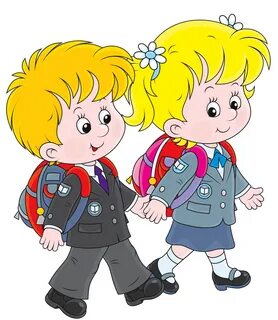 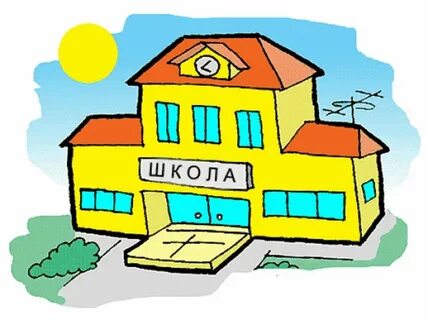 Непрерывное образование как способ личностного роста участников образовательного процесса
НЕДОСТАТКИ
Неорганизованность
Отсутствие дисциплины
ФОРМАЛИЗМ
безразличие
Конфликтность
Перегруженность
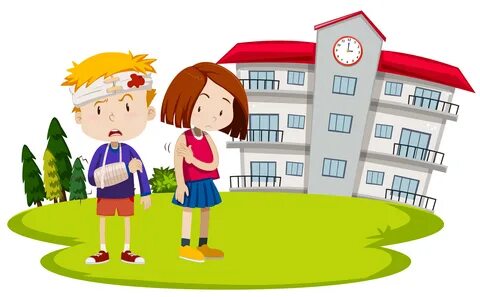 ДОСТИЖЕНИЯ
Педсоветы
Фестивали
Концерты
Атмосфера
Конференции
Мастер-классы
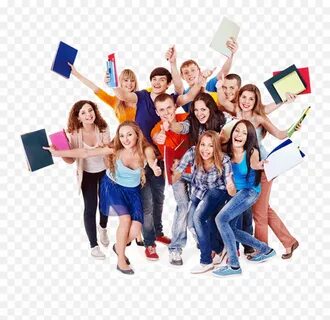 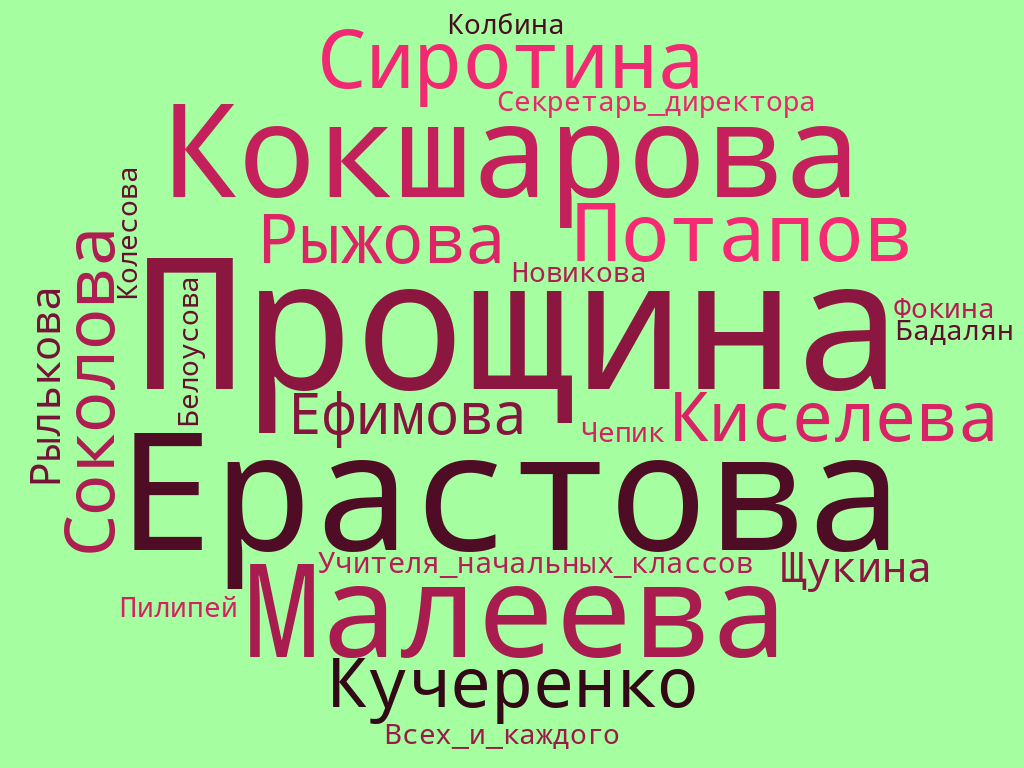